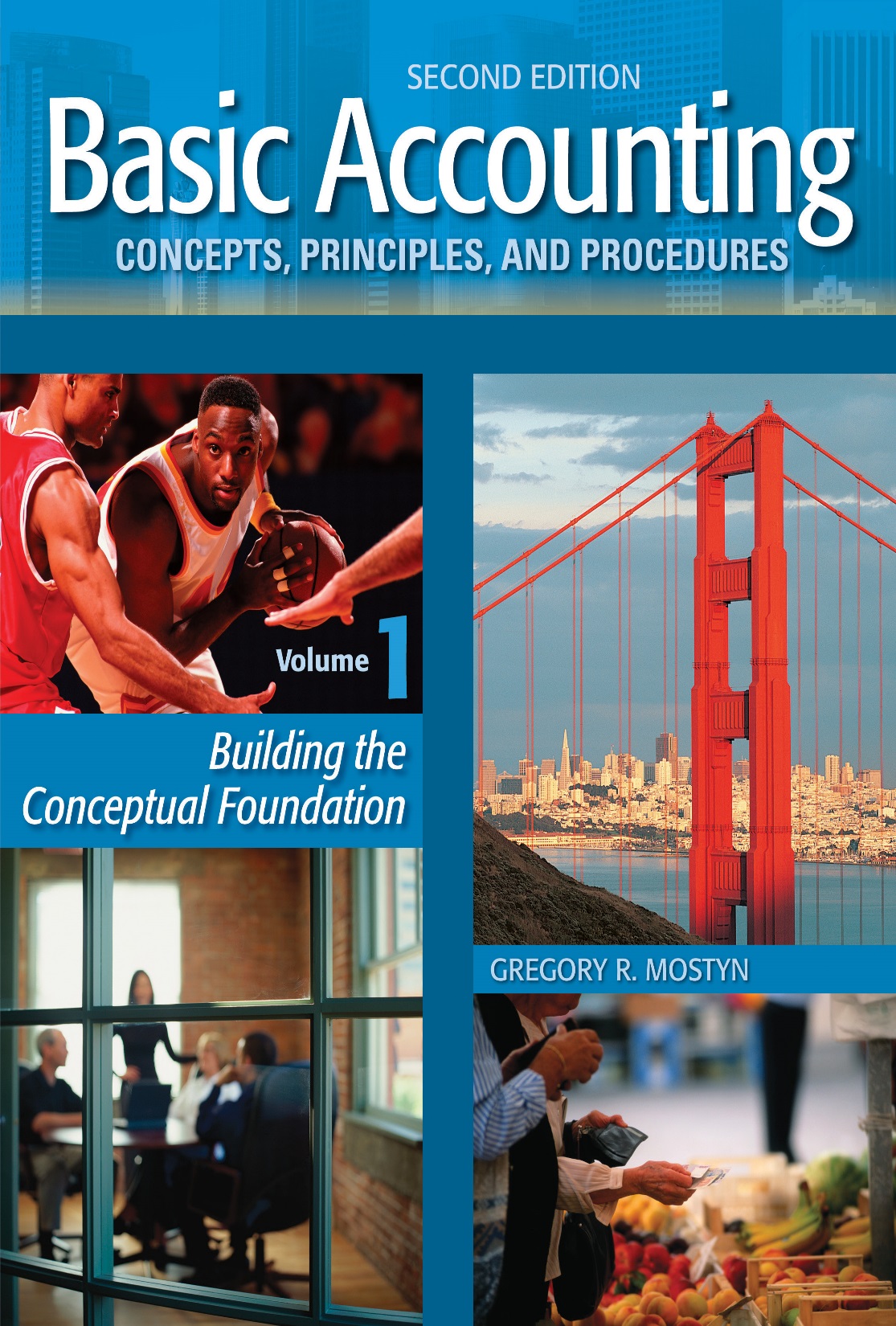 Basic Accounting Concepts Principles and Procedures, 2nd Edition, Volume 1
Basic Accounting Concepts Principles and Procedures, 2nd Edition, Volume 1
© Copyright 2018 Worthy and James Publishing
Learning Goal 32
© Copyright 2018 Worthy and James Publishing
Financial Statements Quick Review: Balance Sheet
• A balance sheet is the most fundamental financial statement, and is based on the
  accounting equation: A = L + SE 
 
ª A balance sheet is a position statement.  It is like a flash photograph at one point in 
  time that shows business wealth and the two categories of claims on the wealth.
 
• A balance sheet is usually prepared at the end of an accounting period.
© Copyright 2018 Worthy and James Publishing
Balance Sheet Classification
In practice, to assist financial analysis, the assets and liabilities on a balance sheet 
     are grouped together in the categories as listed below:
 
Assets – the basic categories are:
 
Current assets:  A current asset is any asset that can be converted to cash or used instead of requiring cash in a year or less.  Examples: cash, accounts receivable, short-term investments, and supplies.  
 
 Long-term assets: A long-term asset would be converted to cash in more than a  year or have a 
   useful life of more than a year.  Examples: long-term  investments,  equipment, building, and land.
 
Liabilities – the basic categories are:
 
 Current liabilities:  A current liability is an obligation that must be paid or otherwise satisfied in a
  year or less. Examples: wages payable, accounts payable, short- term notes payable, and unearned 
  revenue.  
 
 Long-term liabilities:  A long-term liability is an obligation that is due in more than a year.  
  Examples: long-term notes payable, bonds, and pension obligations.
© Copyright 2018 Worthy and James Publishing
Financial Statements Quick Review: Income Statement
• An income statement explains the current change in stockholders' equity as a 
  result of business operations.  An income statement is formatted as revenues minus 
  expenses, or R – E = net income.
 
ª In a corporation the specific part of stockholders' equity that is affected is retained 
  earnings.  Net income increases retained earnings and net loss decreases retained 
  earnings.  (This is discussed in greater detail in volume 2.)
 
• The income statement is a change statement for a designated accounting period.
© Copyright 2018 Worthy and James Publishing
Financial Statements Quick Review: Stockholders' Equity
• When the only part of stockholders' equity that changes in an accounting period is 
  retained earnings, a statement of retained earnings is prepared.
 
• A statement of retained earnings is a change statement for a designated accounting 
  period.  It is usually prepared for the same period as an income statement.
 
• When there are changes in stockholders' equity that affect more than retained 
  earnings, a statement of stockholders' equity is prepared instead.
 
• A statement of stockholders' equity shows all changes in stockholders' equity, 
  including retained earnings.
© Copyright 2018 Worthy and James Publishing
Base Period Amount
Dollar Change
Base Period Amount
Later Period Amount
Dollar Change
÷
Percentage Change
=
–
X   100   =
Horizontal Analysis
• Horizontal analysis uses comparative financial statements to calculate dollar changes or percentage changes in the statements over a period of time.
  
• To calculate a dollar amount change, a base period is selected and a base period amount is subtracted from a later period amount.
• To calculate a percentage change, a base period is selected and a base period amount is divided into the dollar amount of change.
© Copyright 2018 Worthy and James Publishing
Example: Balance Sheet Horizontal Analysis
• The asset section of comparative balance sheets are illustrated below.
• Dollar change example for cash:  $120,300 – $145,000 = ($24,700)
 
• Percentage change example for cash: ($24,700) / $145,000  =  (17.03) %
© Copyright 2018 Worthy and James Publishing
Example: Balance Sheet Horizontal Analysis, continued
• To continue,  the liability and stockholders' equity sections of comparative balance sheets of the same company are 
   illustrated below.
• Dollar change example for accounts payable:  $100,800 – $89,400 = $11,400 
• Percentage change example for accounts payable: $11,400 / $89,400 =  12.75 %
© Copyright 2018 Worthy and James Publishing
Example: Income Statement Horizontal Analysis
• Dollar change example for cost of goods sold:  $553,600 – $489,100 = $64,500
 
• Percentage change example for accounts payable: $64,500 / $489,100 =  13.19 %
 
• Notice that when calculating dollar change subtotals, you must consider if the change is from a negative or positive item. For example, gross profit (a positive item) decreased by $28,000; however, operating expenses ( a negative item) decreased by $58,000.  There is $30,000 greater negative decrease than positive decrease, no the net result is a positive change to operating income of  $30,000.
© Copyright 2018 Worthy and James Publishing
Vertical Analysis
• Vertical analysis:  Vertical analysis means selecting an amount in a financial statement that will 
   represent 100%.  All other numbers in the financial statement are calculated as a percentage of
   this amount.
 
• For a balance sheet, the 100% amount is usually total assets or total liabilities and stockholders' 
  equity. 
 
• For an income statement, the 100% amount is usually net sales.
© Copyright 2018 Worthy and James Publishing
Example: Income Statement Vertical Analysis
• The example below illustrates a vertical analysis for the income statements of a merchandising company (notice cost of goods sold).  All amounts are calculated as a percentage of net sales.
These calculations can be used to analyze what percentage of each dollar of sales revenue goes to the various
expenses and is left over for net income.
© Copyright 2018 Worthy and James Publishing
Ratio Analysis
• Ratio analysis is a useful method of analyzing business operations and business condition 
  by the relationship of numerical items in financial statements.  
 
 The analysis is performed by the use of ratios.  These ratios are expressed in the form of 
 one number divided by another number. 
 
• The financial statement ratios focus on the following areas of importance:
 
    • Liquidity: The ability to pay short-term debts as they come due
    • Solvency: The long-term survival of a business
    • Profitability: Gross profit, operating income, and net income
    • Investment return: The percentage profit earned by investors in the business
    • Productivity: Measurement of operating efficiency
© Copyright 2018 Worthy and James Publishing
Current Ratio
Current Assets
Current Liabilities
=
÷
Liquidity: Current Ratio
(For 2020)
$493,300 / $210,300   =  2.35
 
               Analysis:  Current assets are more than 2 times current liabilities, which 
               indicates a strong ability to meet current obligations.  A current ratio of 
               about 2:1 is generally considered strong.
© Copyright 2018 Worthy and James Publishing
=
Current Liabilities
÷
Quick 
Ratio
“Quick” Assets
Liquidity: Quick Ratio
(For 2020)
Quick assets: cash + short-term investments + short-term receivables
 
$185,200 / $210,300   =  .88
 
Analysis:  “Quick” assets are the most liquid assets and provide the 
quickest access to cash.  A quick ratio of about 1:1 is generally considered 
strong.  (Note: this is also called the “acid test ratio”.)
© Copyright 2018 Worthy and James Publishing
Average Receivables
Receivables Turnover
Net Credit Sales
=
÷
Liquidity: Receivables Turnover
(For 2020)
Average receivables: the simplest average is: (receivables at the beginning of the accounting period + 
 receivables at the end of the period) / 2. 
 
 $851,700 / ($45,500 + $64,900) /2  = 15.43
 
  Analysis:  “Turnover” here means how many times in a period receivables are created and collected.  
  The higher the turnover, the quicker the collection.  Receivables turnover less than 30 days is generally 
  considered good.  Here we assume that all sales are credit sales.
 
  Collection time:  365 (days in the period) / 15.43 = 23.6 average days to collect
© Copyright 2018 Worthy and James Publishing
Average Inventory
Inventory Turnover
Cost of Goods Sold
÷
=
Liquidity: Inventory Turnover
(For 2020)
Average inventory: the simplest average is: (inventory at the beginning of the accounting period + inventory at the end of the period) / 2. 
 
 553,600 / ($257,100 + $199,300) /2  = 2.43
 
 Analysis:  “Turnover” here means how many times in a period merchandise inventory was purchased and
 then sold.  The higher the turnover, the faster the sales.   
 
 There is no single point of reference for inventory turnover; for example, grocery stores should have much
 faster inventory turnover than furniture stores.  
 
 Selling time:  365 (days in the period) / 2.43 = 150.2 average days to sell (about 5 months).
© Copyright 2018 Worthy and James Publishing
Debt Ratio
Total Debt
Total Assets
÷
=
Solvency: Debt (Leverage) Ratio
(For 2020)
$510,300 / $964,300  = .53
 
               Analysis:  Here, about 53% of assets have been acquired by use of debt.  
               The greater the debt, the greater the creditors’ claim on assets and the 
               greater the risk. On the other hand, less money is required from investors.  Use 
               of debt is called “leverage”.
© Copyright 2018 Worthy and James Publishing
Interest Expense
Times Interest Earned
Operating Income
=
÷
Solvency: Times Interest Earned
(For 2020)
$44,700 / $10,000 (assumed)  = 4.47 times
 
               Analysis:  Times interest earned uses the amount of operating income 
               available to estimate the ability to meet interest expense requirements.  A 
               more accurate measure is cash flow from operating activities compared to 
               interest expense.
© Copyright 2018 Worthy and James Publishing
Average Total Assets
Asset   Turnover
Net Sales
=
÷
Solvency: Asset Turnover
(For 2020)
Average total assets: the simplest average is: (total assets at the 
             beginning of the accounting period + total assets at the end of the 
             period) / 2. 
 
             $851,700 / ($964,300 + $950,800) /2  = .89
 
               Analysis: This “turnover” is a measure of how many dollars of sales are 
               generated for each dollar of assets.  Here, about $.89 of sales is generated 
               for each dollar of assets.   
 
               The higher the ratio, the better; however, the ratio varies greatly by type of 
               business.  Some kinds of businesses require little asset investment while 
               others require a great deal.
© Copyright 2018 Worthy and James Publishing
Cash Flow From Operating Activities
• Net Plant and    Equipment Purchases
 
• Dividends
Free Cash flow
Solvency: Free Cash Flow
–
=
“Free cash flow” is a measure of available cash after meeting the needs of business operations and necessary expenditures for plant and equipment investment and dividends.  Maintaining cash is a critical factor in long-term business success.
Assume: Cash flow from operating activities (from statement of cash flows) is $210,000.   The business spent $75,000 to purchase equipment and sold other equipment for $17,000.  $25,000 was paid to investors in dividends.
 
$210,000 – $58,000 – $25,000 = $127,000 free cash flow.
 
 
Analysis: This means that additional $127,000 cash was produced to meet future requirements, to take advantage of future opportunities, or to pay investors.
© Copyright 2018 Worthy and James Publishing
Profitability: Profit Margin Ratio
Net Sales
Profit Margin Ratio
Income
=
÷
(For 2020)
For operating income: $44,700 / $851,700  = .0525 = 5.25%

For net income: $33,400 / $851,700  = .0392 = 3.92%
 
Analysis: 5.25% of every sales dollar results in operating income.  3.92% of 
every sales dollar results in net income.   Notice that income statement 
vertical analysis shows the same results.
© Copyright 2018 Worthy and James Publishing
Net Sales
Gross Profit
   Ratio
Gross  Profit
÷
=
Profitability: Gross Profit Ratio
(For 2020)
For companies that sell merchandise, gross profit is an extremely important number.  It results from key decisions for sales price and for the cost of merchandise to purchase or produce.
$298,100 / $851,700  = .35 = 35%
 
Analysis: 35% of every sales dollar is available to cover remaining expenses and to provide a profit.
© Copyright 2018 Worthy and James Publishing
Average Total Assets
Rate of Return on Total Assets
Net Income
=
÷
Profitability: Rate of Return on Assets
(For 2020)
$33,400 / ($964,300 + $950,800) /2 = .035 = 3.5%
 
                Analysis: For every dollar invested in assets, about $.035 dollars of net 
               income are created, or a return of about 3.5%.
 
               The higher the ratio, the better; however, the ratio varies greatly by type
               of business.  Some kinds of businesses require little asset investment while 
               others require a great deal.
© Copyright 2018 Worthy and James Publishing
Net Income – 
 Preferred
 Dividends
Average Stockholders’ Equity
Rate of Return on Equity
=
÷
Profitability: Rate of Return on Stockholders’ Equity
(For 2020)
($33,400 – 0)  / ($454,000 + $436,400) /2 = .075 = 7.5%
 
                Analysis: This measures the amount of current income that would go to 
               stockholders  as a percent of the amount invested, excluding dividends to 
               preferred stockholders.  In this example, there is no preferred stock.  This 
               ratio can also be calculated as return to just common stockholders.
© Copyright 2018 Worthy and James Publishing